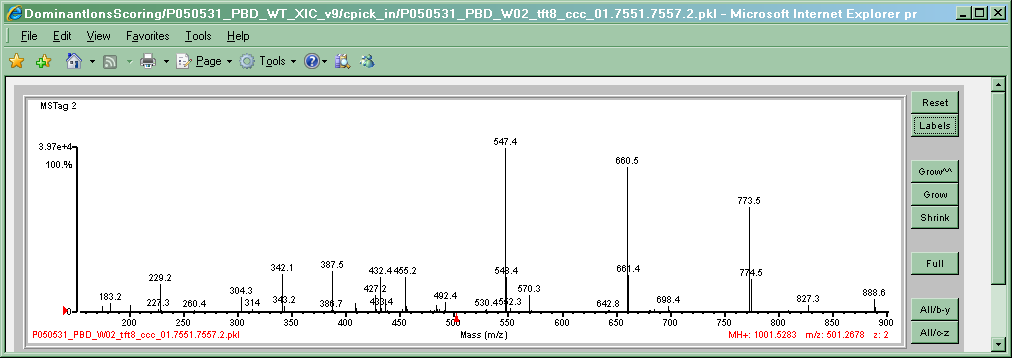 175.2
1
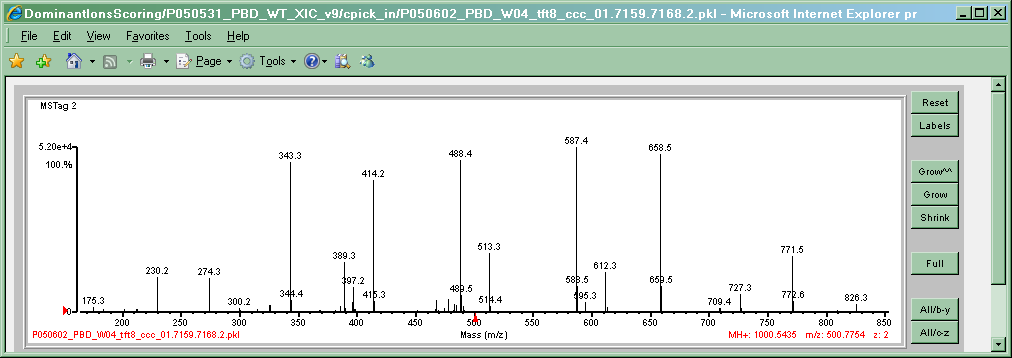 2
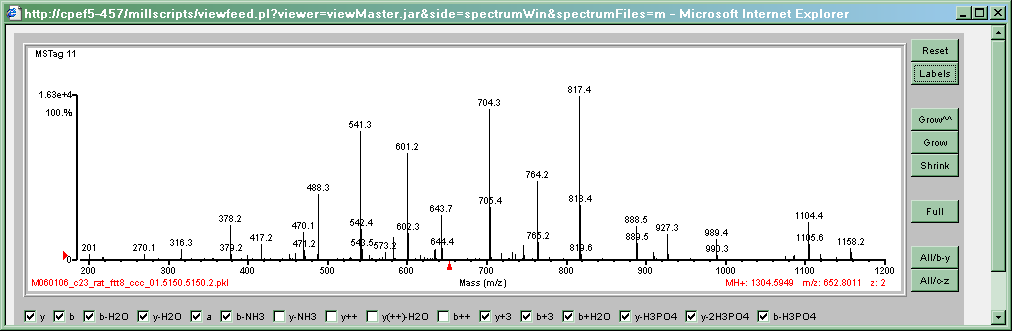 3
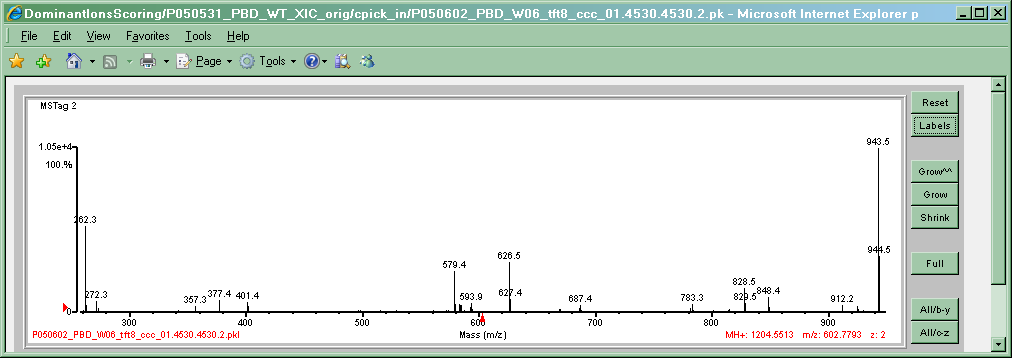 4
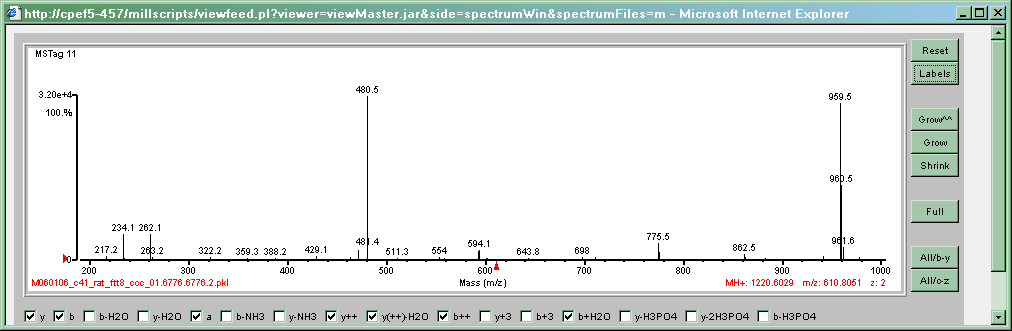 5
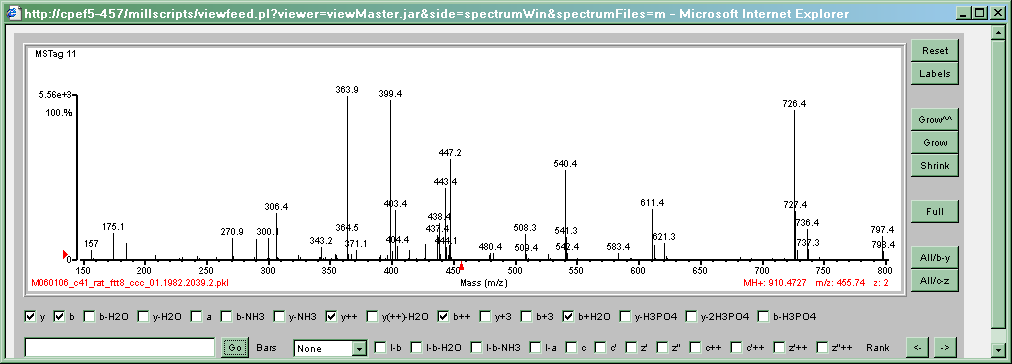 6
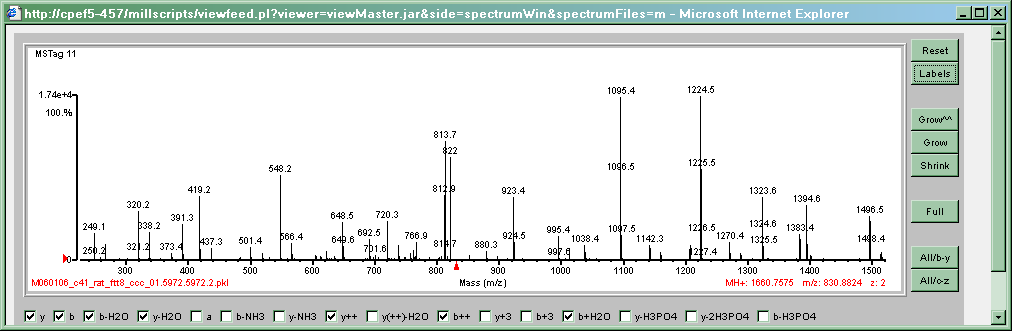 7
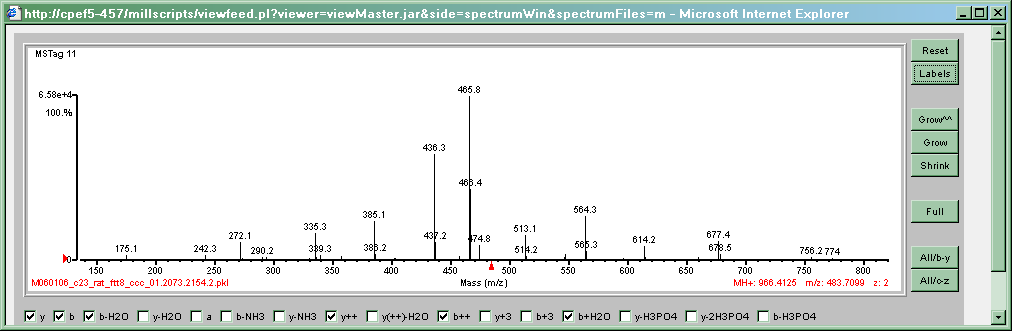 8
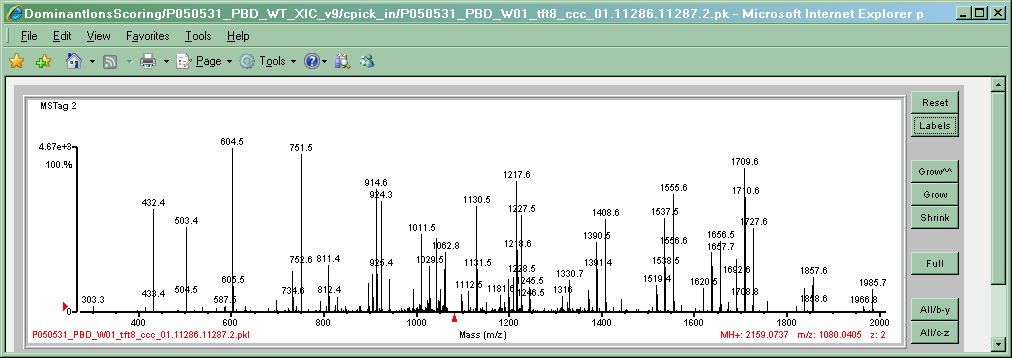 1691.4
1043.6
1638.7
733.5
942.4
1838.7
1443.7
9
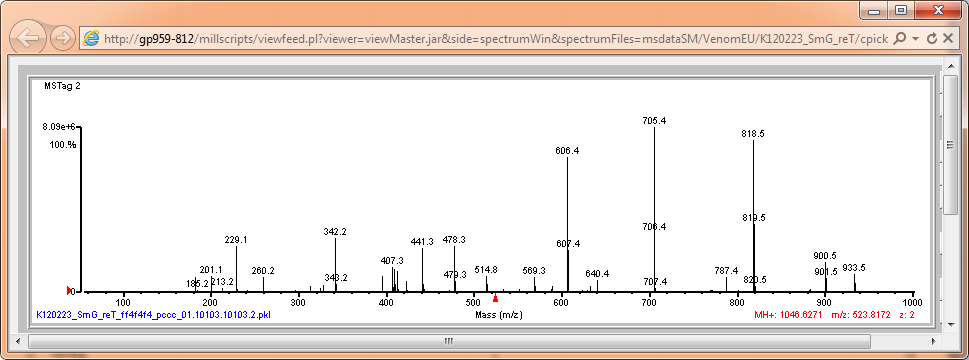 CID
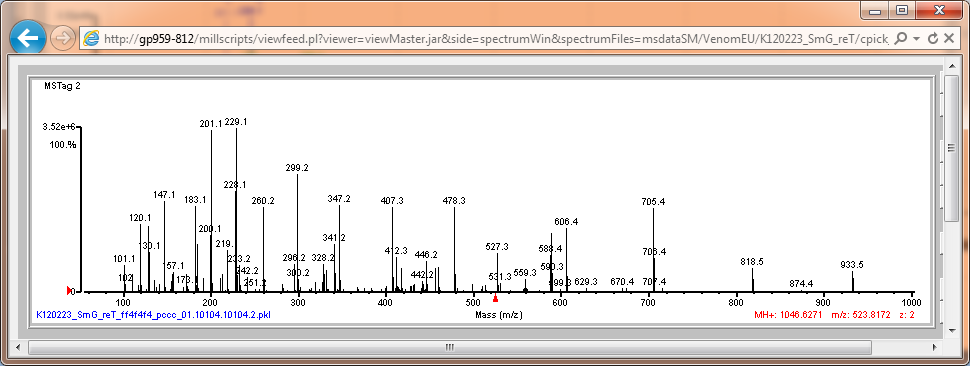 HCD
129.1
10
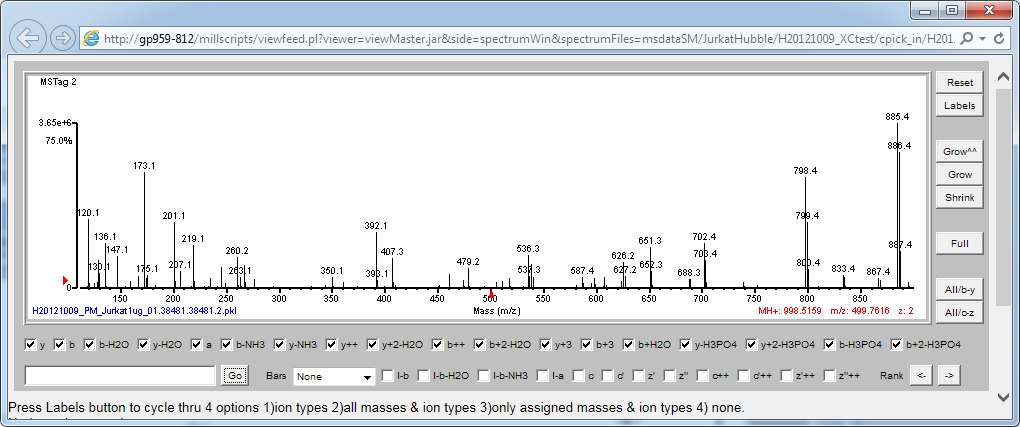 245.1
235.1
11
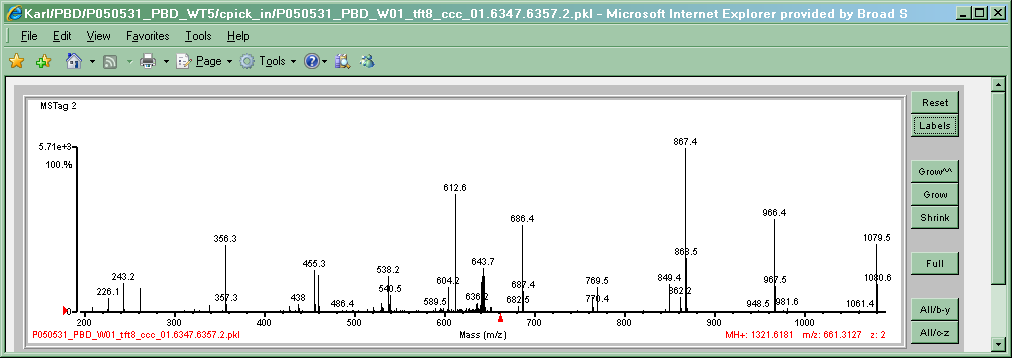 460.4
262.2
764.4
338.5
12
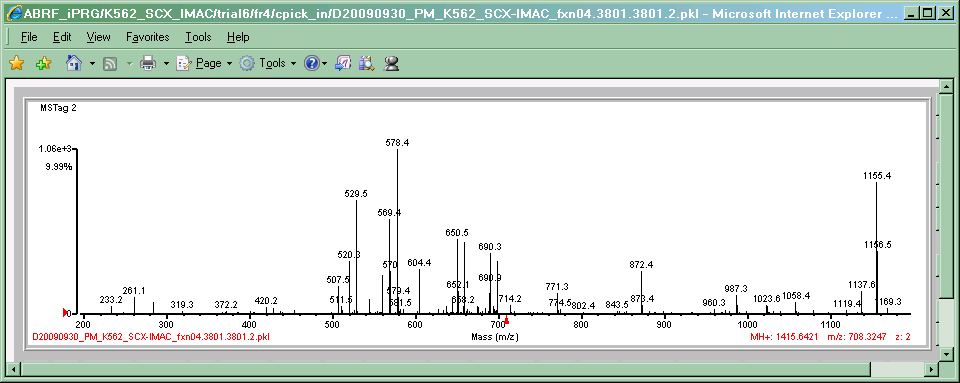 659.6
560.2
699.3
429.4
544.3
13
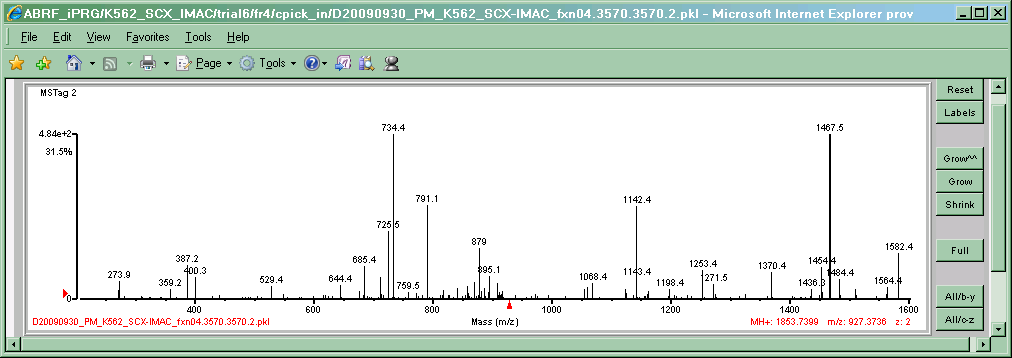 712.3
1511.2
14
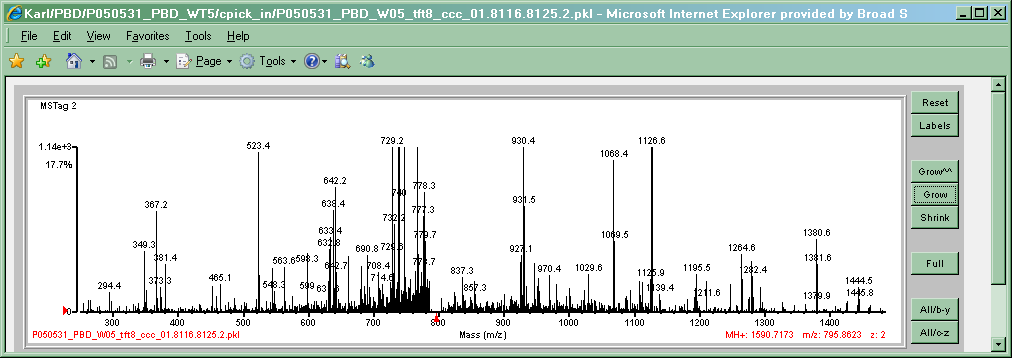 545.4
598.7
1279.6
1247.7
452.4
1210.4
1293.5
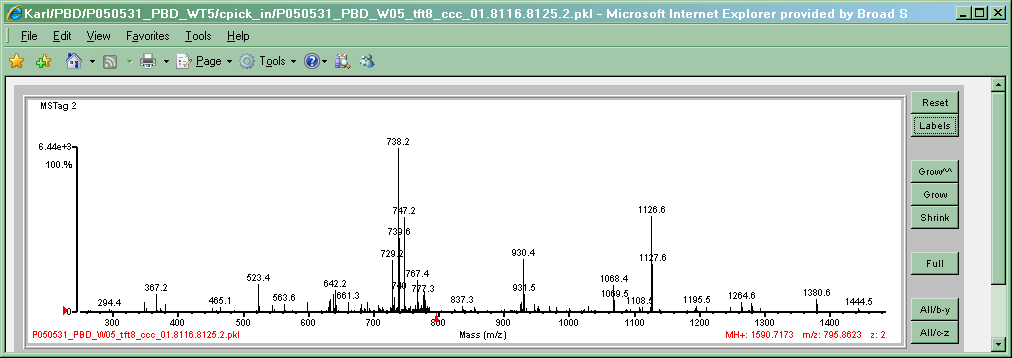 15
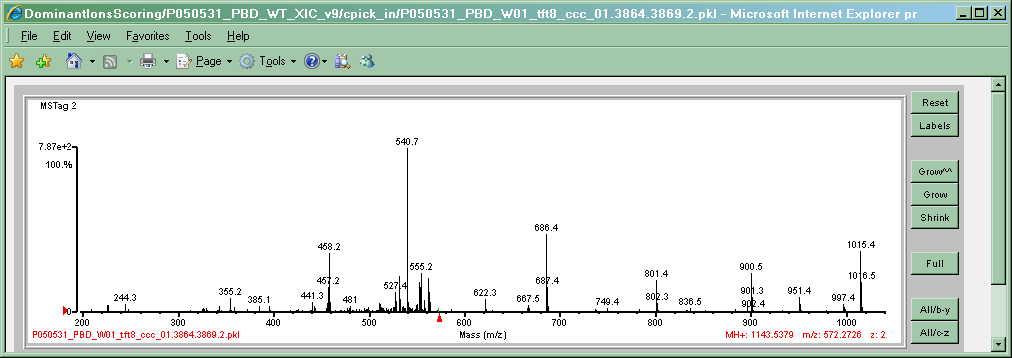 343.3
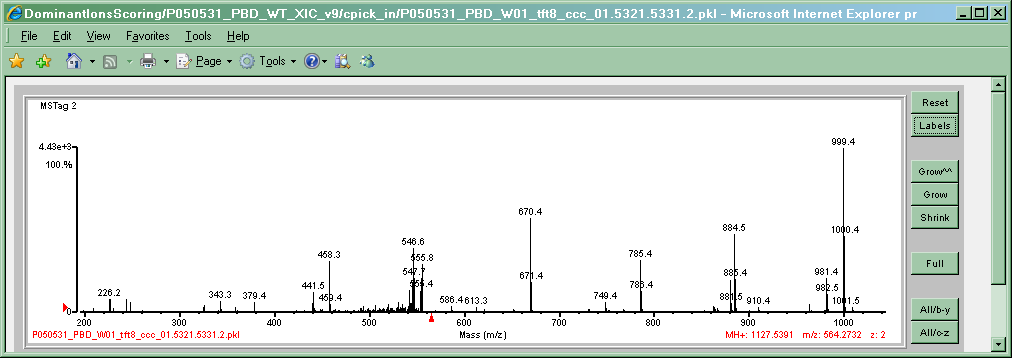 16
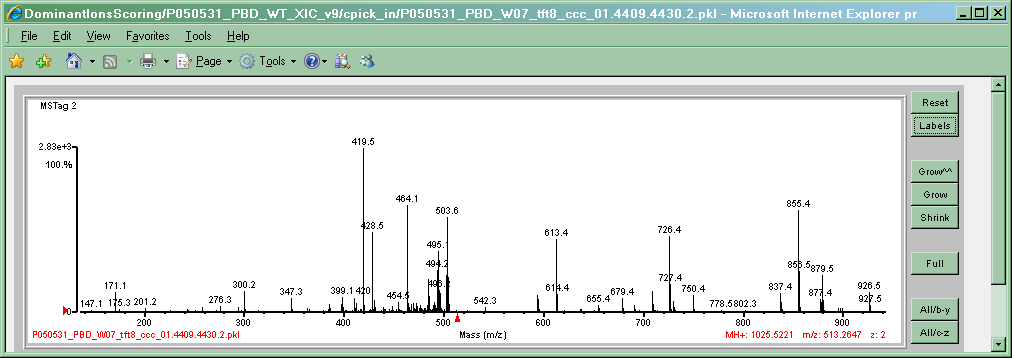 709.4
594.4
17
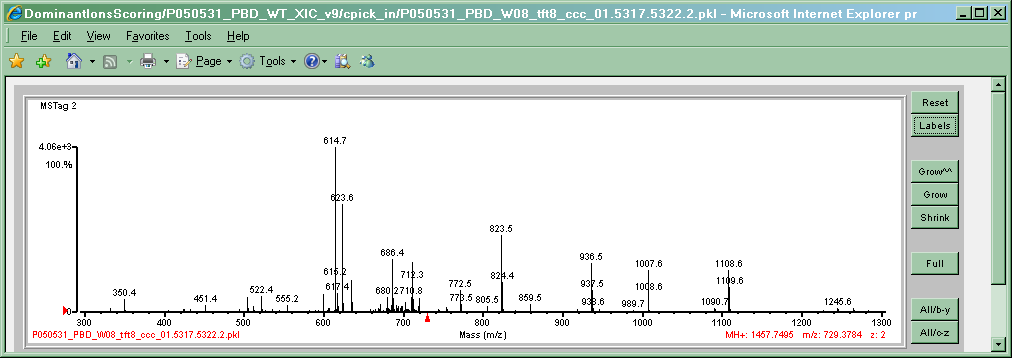 599.4
18
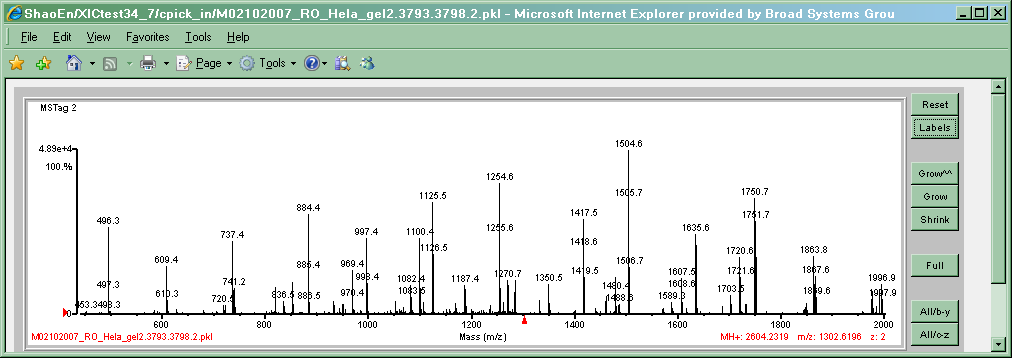 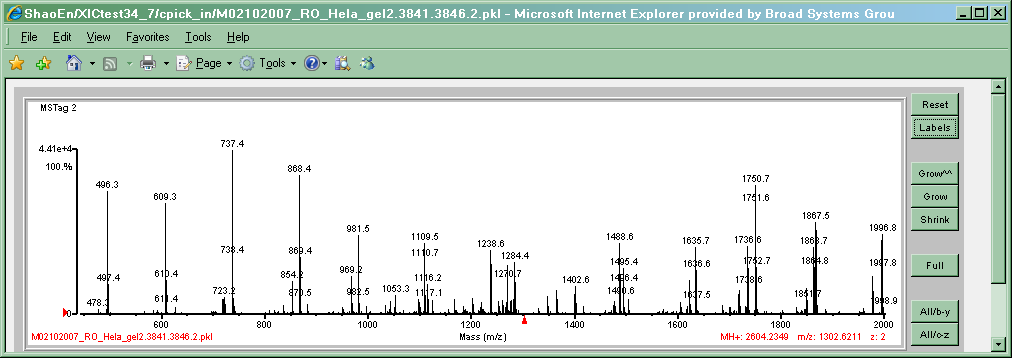 19
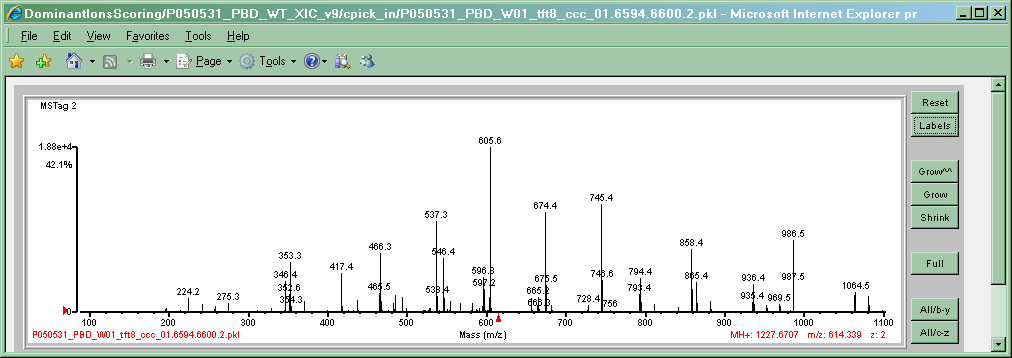 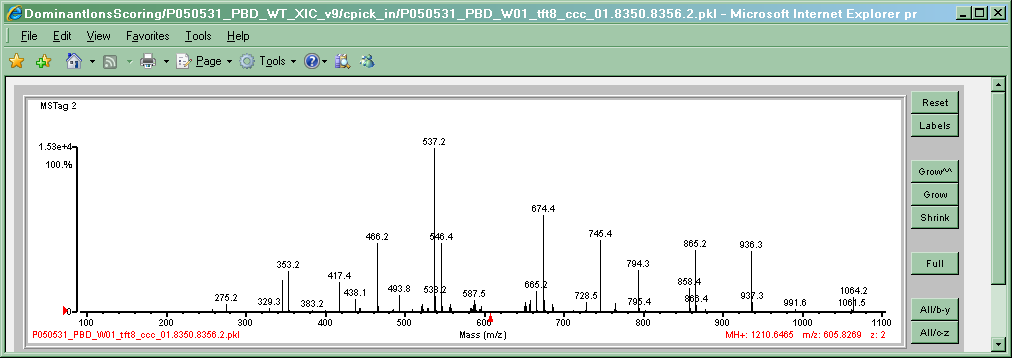 20
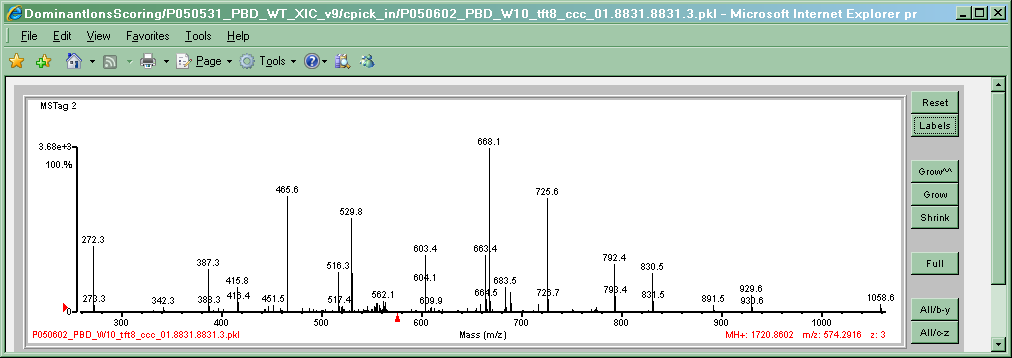 21